U.S. Department of EnergyProject Management UpdateJune 22, 2022
EFCOG 2022 Annual Meeting


Paul Bosco, PE, PMP, CFM, LEED-AP
Director, Office of Project Management
Project Management Success Metrics – DOE vs. PMI Construction (Based on 3-year Rolling Timeline)
DOE Success Goal – 90%
* Success metrics differ: 1) DOE: complete at scope, 110% of cost; 2) Project Management Institute (PMI): complete at scope, cost, and schedule, with goal of 80%.
2
Pre-COVID vs Post-COVID Projects “At Risk” Snapshot
28
$6.5B
35
8
$17.6B
$0.6B
$16.9B
2
3
COVID-19 “Lock Downs”Did Anything Get Done?
Salt Waste Processing Facility (SWPF)
Plutonium Finishing Plant (PFP)
Tank Side Cesium Removal (TSCR)
Saltstone Disposal Unit – 7 (SDU-7)
PF-4 Equipment Installation 1 (PEI-1)
East Tennessee Technology Park (ETTP) D&D
Portsmouth On Site Waste Disposal Cells – In Use
Waste Treatment Plant Direct Feed Low Activity Waste (DFLAW) – LAW Construction Completed
Uranium Processing Facility (UPF) – Weather Tight
And More…
4
[Speaker Notes: Policy memorandum on Climate Adaptation, Resilience and Sustainability, April 5, 2022
Executive Order (E.O.) 14057: Catalyzing Clean Energy Industries and Jobs Through Federal Sustainability, with accompanying Office of Management and Budget (OMB) Memo M-22-06 (both December 8, 2021), and the Department of Energy (DOE) 2021 Climate Adaptation and Resilience Plan (August 2021), create requirements applicable to DOE capital asset projects. 

Policy memorandum on Performance Baseline Deviation Root Cause Analysis (RCA) and Corrective Action Plans (CAP)

Policy memorandum on FY2022 National Defense Authorization Act change to minor construction and construction design thresholds
SEC. 3115. Modification of Requirements for Certain Construction Projects
Increase in Minor Construction Threshold for Plant Projects - Section 4701(2) of the Atomic Energy Defense Act (50 U.S.C. 2741(2)) is amended by striking ‘‘$20,000,000’’ and inserting ‘‘$25,000,000’’
Increase in Construction Design Threshold - Section 4706(b) of the Atomic Energy Defense Act (50 U.S.C. 2746(b)) is amended by striking ‘‘$2,000,000’’ each place it appears and inserting ‘‘$5,000,000’’.]
What’s New?Secretarial Policy Memoranda
Recent Policy Memoranda – April 5, 2022
Memorandum on Climate Adaptation, Resilience and Sustainability in Project Management

Memoranda in Progress
Memorandum on Project Management Root Cause Analysis (RCA) Requirement for Corrective Action Plans(CAP)

Memorandum on FY2022 National Defense Authorization Act change to minor construction and construction design thresholds

DOE Order 413.3B Update?:  Admin Change to Follow
5
[Speaker Notes: Policy memorandum on Climate Adaptation, Resilience and Sustainability, April 5, 2022
Executive Order (E.O.) 14057: Catalyzing Clean Energy Industries and Jobs Through Federal Sustainability, with accompanying Office of Management and Budget (OMB) Memo M-22-06 (both December 8, 2021), and the Department of Energy (DOE) 2021 Climate Adaptation and Resilience Plan (August 2021), create requirements applicable to DOE capital asset projects. 

Policy memorandum on Performance Baseline Deviation Root Cause Analysis (RCA) and Corrective Action Plans (CAP)

Policy memorandum on FY2022 National Defense Authorization Act change to minor construction and construction design thresholds
SEC. 3115. Modification of Requirements for Certain Construction Projects
Increase in Minor Construction Threshold for Plant Projects - Section 4701(2) of the Atomic Energy Defense Act (50 U.S.C. 2741(2)) is amended by striking ‘‘$20,000,000’’ and inserting ‘‘$25,000,000’’
Increase in Construction Design Threshold - Section 4706(b) of the Atomic Energy Defense Act (50 U.S.C. 2746(b)) is amended by striking ‘‘$2,000,000’’ each place it appears and inserting ‘‘$5,000,000’’.]
Climate Adaptation, Resilience and Sustainability in Project Management
Applies After Jan. 31, 2022:  For projects > $50M that achieve CD-1, Approve Alternative Selection
Buildings > 25K gross square feet:  Achieve net- zero emissions by 2030; net-zero water & waste buildings, where feasible
Document compliance in project execution plan
Meet / Exceed current building standards as defined by ASHRAE Std 90.1, Federal Building Codes, International Building Codes, and more
Previous LEED Gold Requirement and Fed Sustainability Guiding Principles are retained
Deviations approved by the S1 vice S2 (National Security)
6
[Speaker Notes: Policy memorandum on Climate Adaptation, Resilience and Sustainability, April 5, 2022
Executive Order (E.O.) 14057: Catalyzing Clean Energy Industries and Jobs Through Federal Sustainability, with accompanying Office of Management and Budget (OMB) Memo M-22-06 (both December 8, 2021), and the Department of Energy (DOE) 2021 Climate Adaptation and Resilience Plan (August 2021), create requirements applicable to DOE capital asset projects. 

Policy memorandum on Performance Baseline Deviation Root Cause Analysis (RCA) and Corrective Action Plans (CAP)

Policy memorandum on FY2022 National Defense Authorization Act change to minor construction and construction design thresholds
SEC. 3115. Modification of Requirements for Certain Construction Projects
Increase in Minor Construction Threshold for Plant Projects - Section 4701(2) of the Atomic Energy Defense Act (50 U.S.C. 2741(2)) is amended by striking ‘‘$20,000,000’’ and inserting ‘‘$25,000,000’’
Increase in Construction Design Threshold - Section 4706(b) of the Atomic Energy Defense Act (50 U.S.C. 2746(b)) is amended by striking ‘‘$2,000,000’’ each place it appears and inserting ‘‘$5,000,000’’.]
‘413 Guides:  What’s New?
Recently Updated
DOE G 413.3‐24, (New Guide) Planning and Scheduling (April ‘22)
DOE G 413.3-7A, Risk Management (Nov ‘21)
DOE G 413.3‐10B, Integrated Project Management Using Earned Value Management System (EVMS) (April ‘22)

Updates In Progress
DOE G 413.3‐20, Change Control Management
DOE G 413.3-12, Front-End Planning & Project Definition Rating Index (PDRI)
DOE G 413.3‐4B, Technology Readiness Assessments
DOE G 413.3‐2X, Project Management Funding (New Guide)
DOE G 413.3‐2X, Project Scope (New Guide)
7
Project Control Tools – What’s New?
Integrated Project/Program Management (IP2M) Maturity and Environment Total Risk Rating (METRR) 
The result of a DOE-sponsored Joint Research Study led by Arizona State University (ASU) with representatives from 15+ government and industry organizations, to include EFCOG
Tool assesses a spectrum of EVMS maturity and environment issues centered around the 32 EIA-748 EVMS Guidelines, while also referencing PMI’s ANSI Standard for EVM (2019) and ISO 21508:2018 guidance
Assess both the maturity and environment of a project/program’s EVMS
Enables project leaders/personnel to understand the efficacy of their EVMS to support integrated project/program management
Helps identify opportunities for improvement
Toolset and associated software available: https://community.max.gov/display/DOEExternal/PM+EVMS+IP2M+METR
8
DOE Order 413.3B - Tailoring
Tailoring – facilitates the efficient delivery of projects based on the consideration of project size, complexity, cost, and risks 
Does not imply the omission of requirements

Small Capital Asset Projects (< $100M) versus Large Capital Asset Projects (=/> $100M)
Requirements are Much Less
9
Closing ThoughtsWhat’s on the Horizon
DOE (PM) Escalation Model Update 

DOE / NNSA Reorganization Implementation

New Nuclear Projects – Dominate the Landscape, and the Budgets

Project Management Workshop – April 2023 at the Hilton on the Mall (old L’Enfant Hotel)
10
[Speaker Notes: Policy memorandum on Climate Adaptation, Resilience and Sustainability, April 5, 2022
Executive Order (E.O.) 14057: Catalyzing Clean Energy Industries and Jobs Through Federal Sustainability, with accompanying Office of Management and Budget (OMB) Memo M-22-06 (both December 8, 2021), and the Department of Energy (DOE) 2021 Climate Adaptation and Resilience Plan (August 2021), create requirements applicable to DOE capital asset projects. 

Policy memorandum on Performance Baseline Deviation Root Cause Analysis (RCA) and Corrective Action Plans (CAP)

Policy memorandum on FY2022 National Defense Authorization Act change to minor construction and construction design thresholds
SEC. 3115. Modification of Requirements for Certain Construction Projects
Increase in Minor Construction Threshold for Plant Projects - Section 4701(2) of the Atomic Energy Defense Act (50 U.S.C. 2741(2)) is amended by striking ‘‘$20,000,000’’ and inserting ‘‘$25,000,000’’
Increase in Construction Design Threshold - Section 4706(b) of the Atomic Energy Defense Act (50 U.S.C. 2746(b)) is amended by striking ‘‘$2,000,000’’ each place it appears and inserting ‘‘$5,000,000’’.]
Questions?  Discussion…
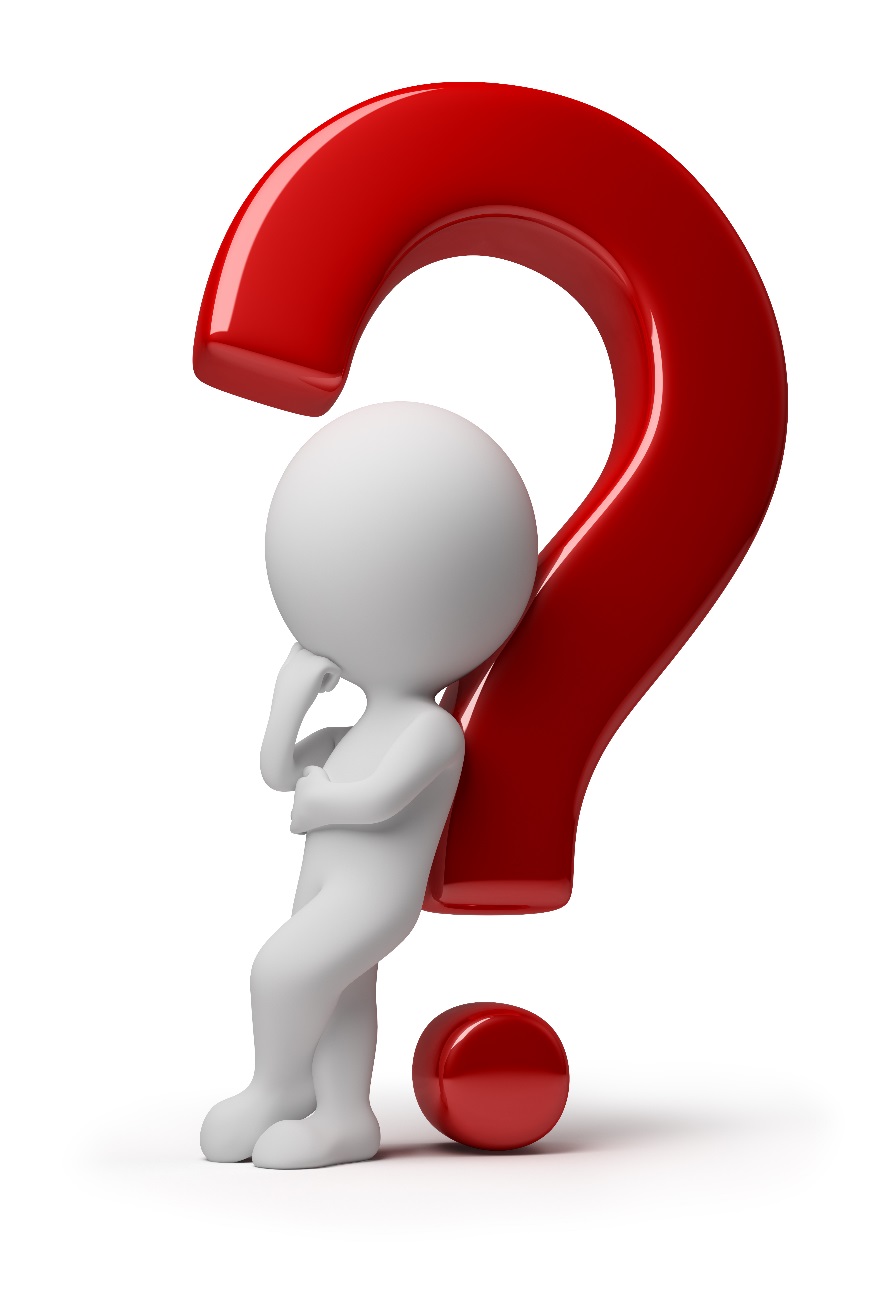 11